A scuola di Coding
Percorso di Coding PARTE SECONDA
Animatore Digitale
Anna Battipaglia
Unità 2
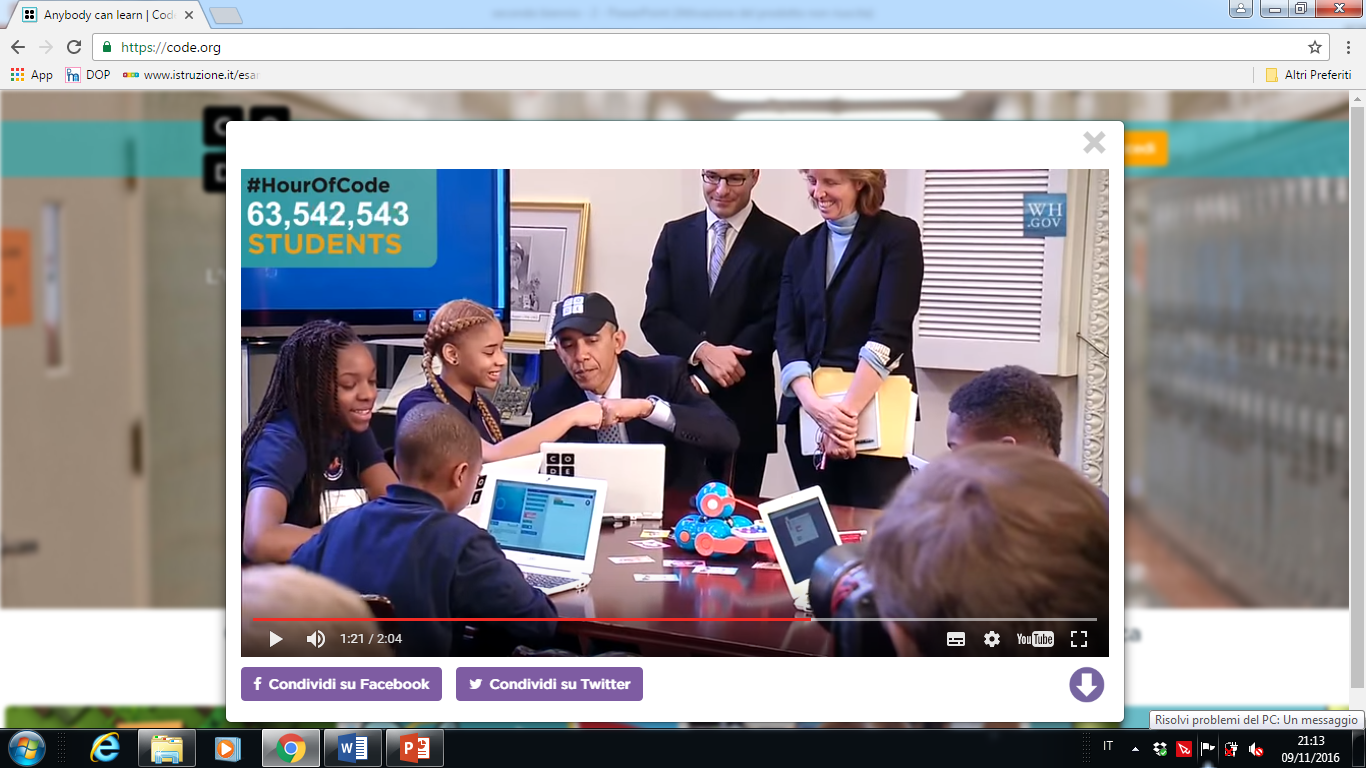 CODE.ORG è un’organizzazione internazionale, originata in America con lo scopo di diffondere il CODING inteso come programmazione e come sviluppo del pensiero computazionale
INIZIA AD APPRENDERE
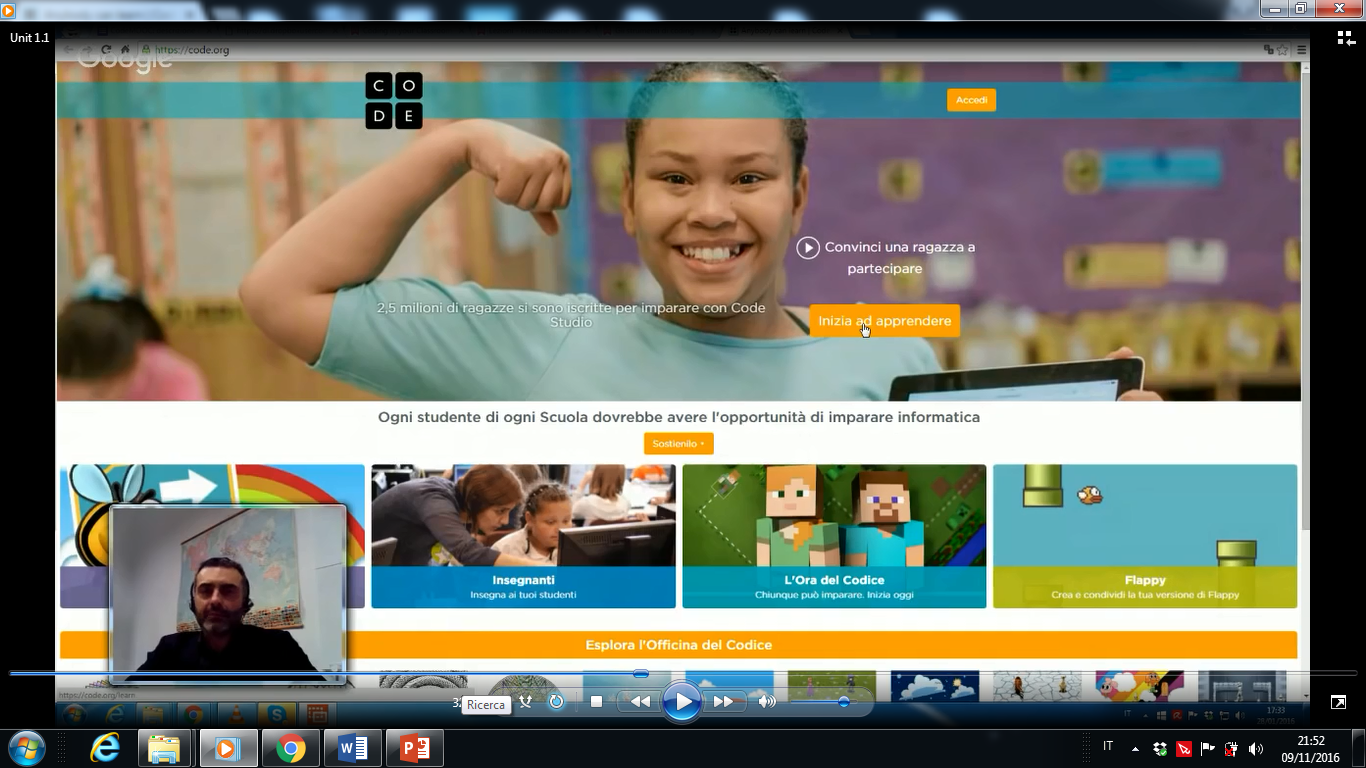 La piattaforma ci propone subito dei videogiochi
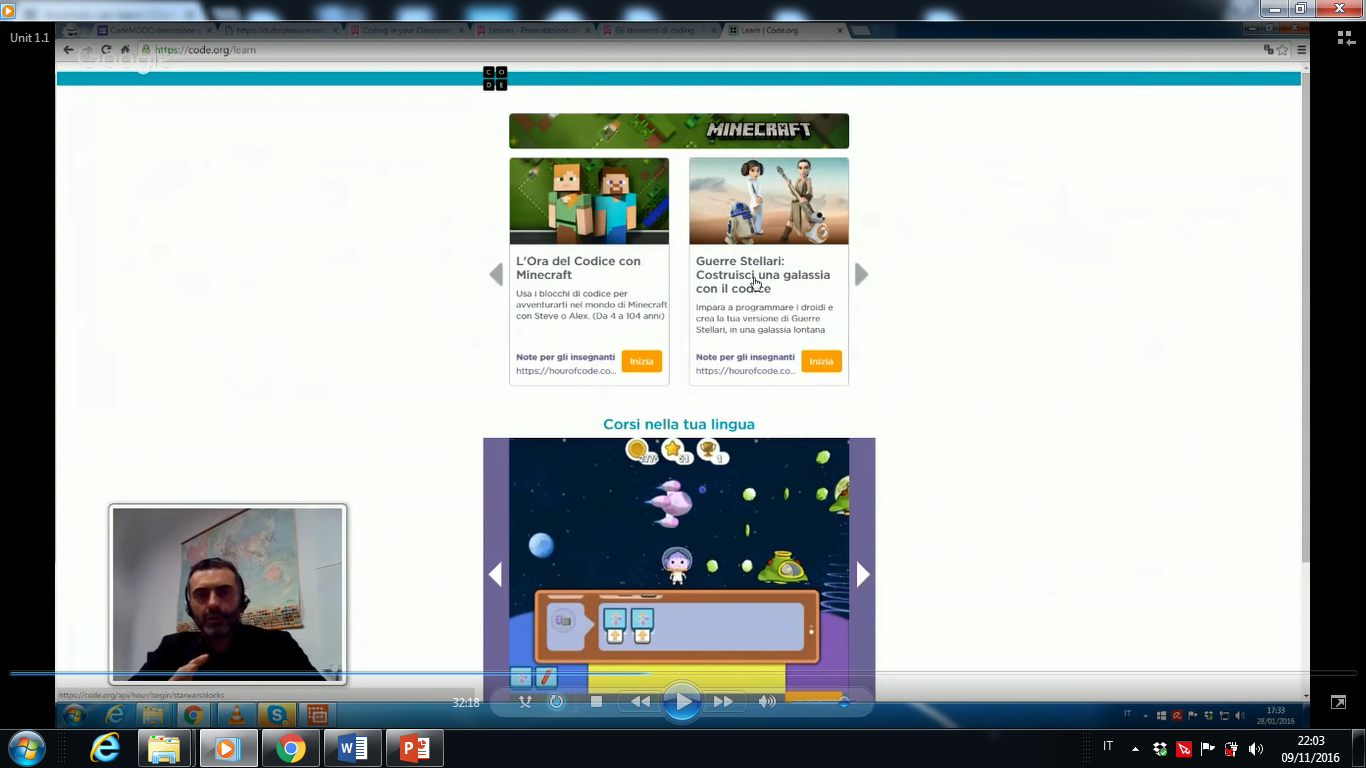 Noi faremo esperienza di CODING proprio  giocando a dei videogiochi
Inizieremo questo percorso partendo dal «Labirinto classico»
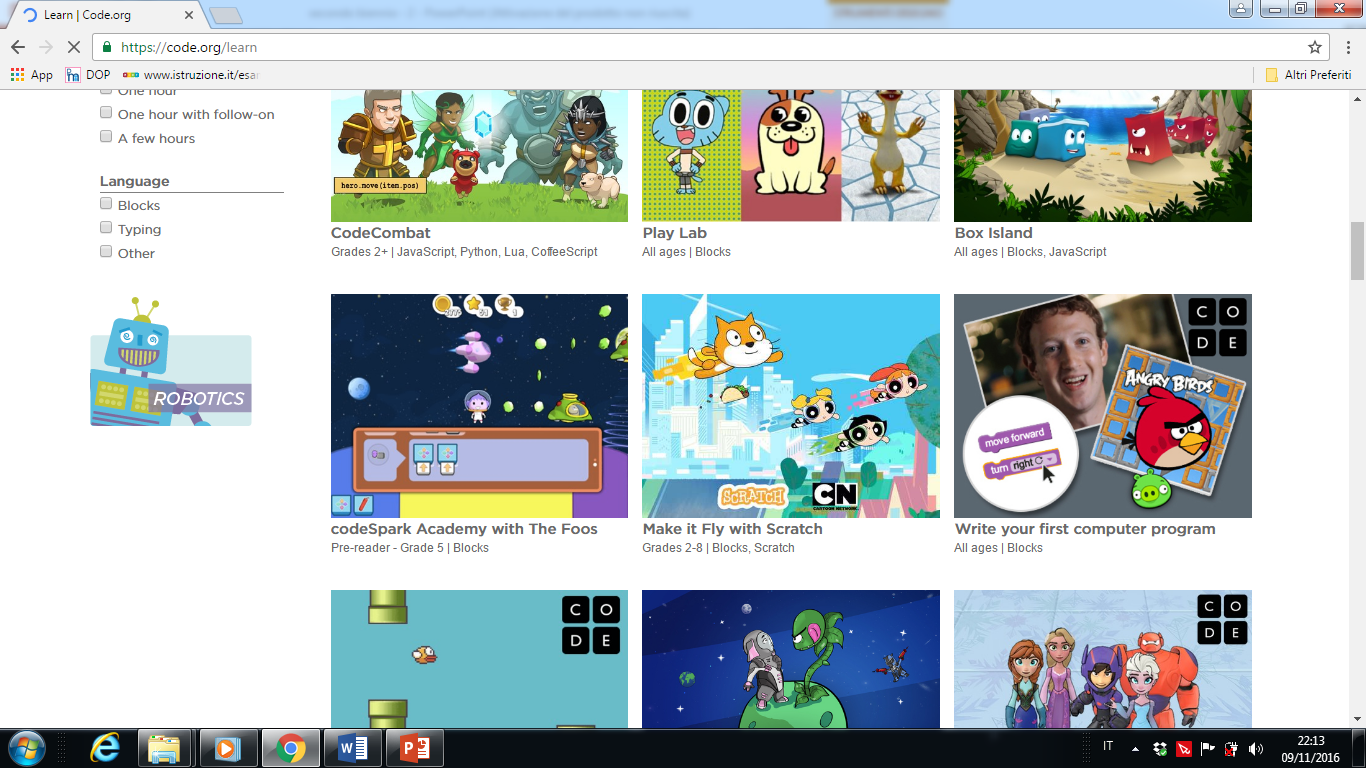 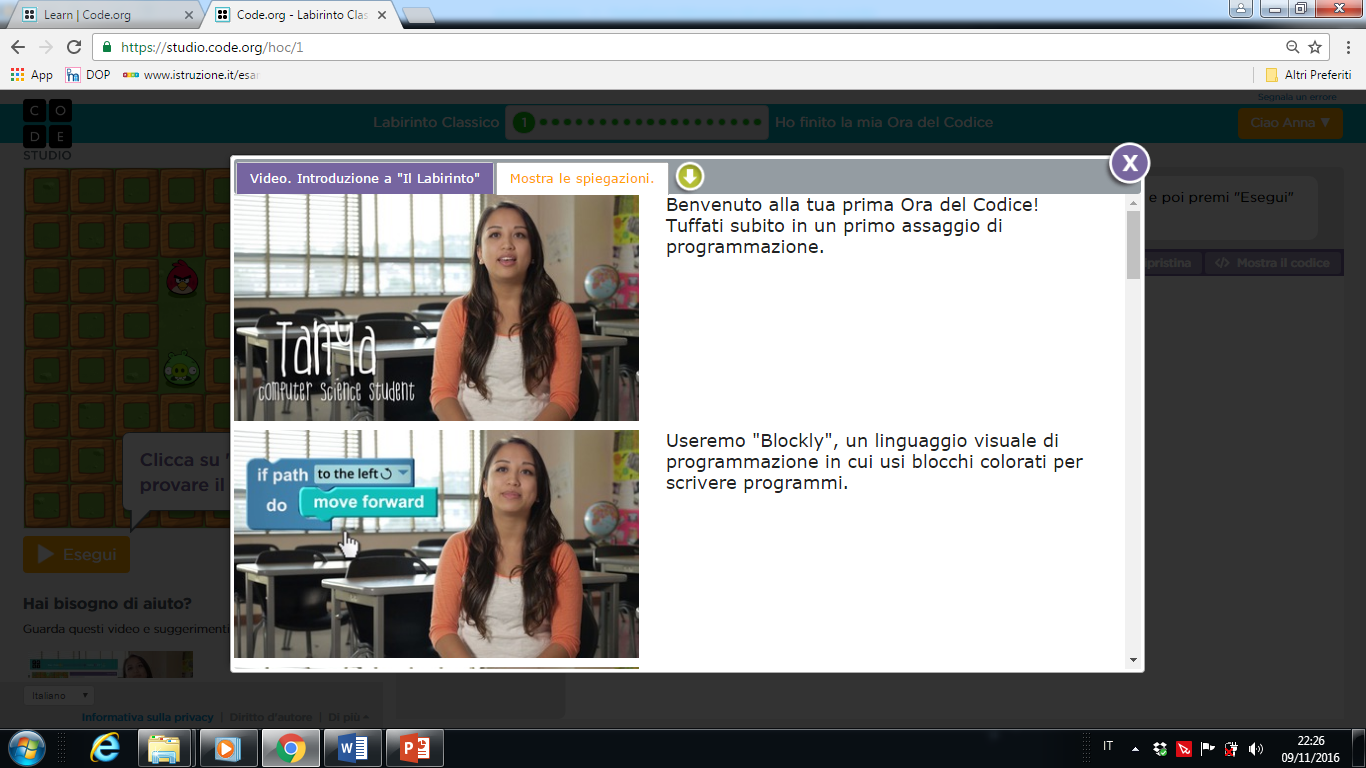 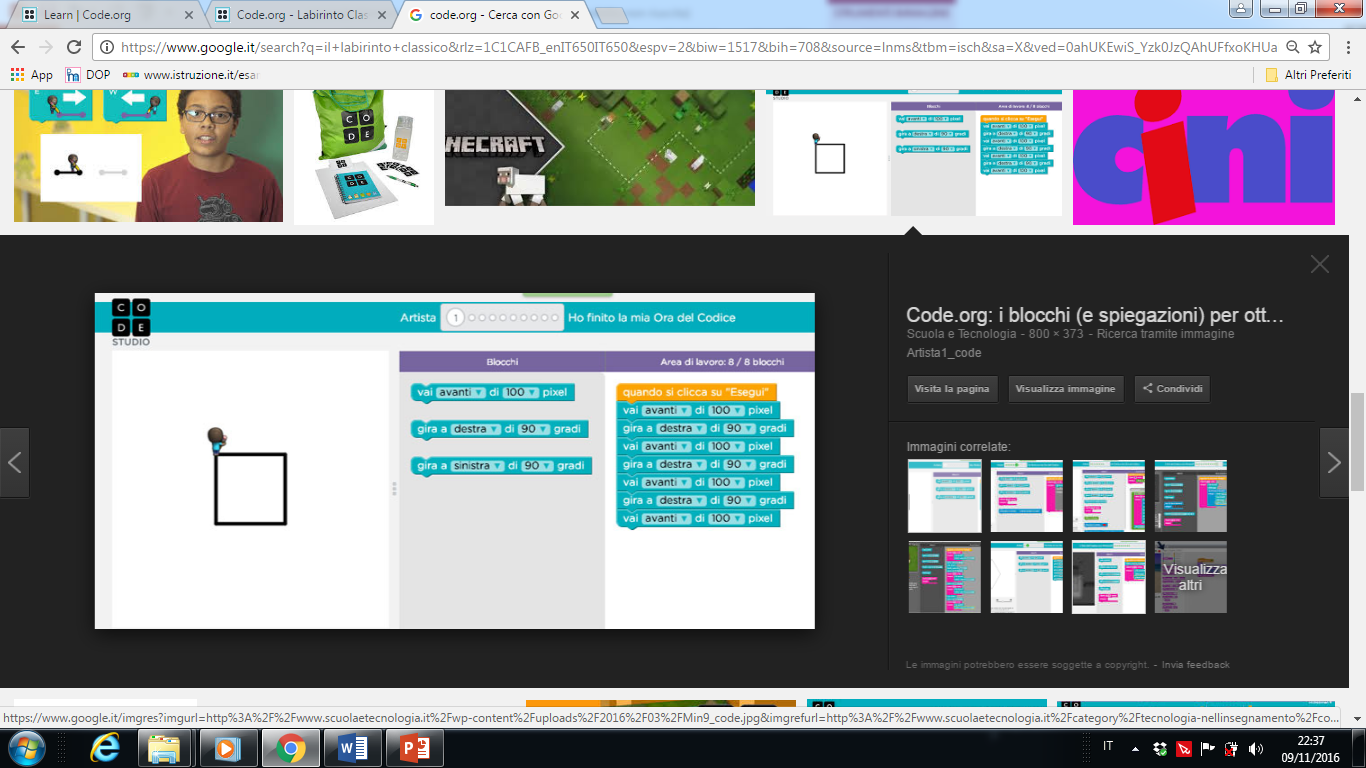 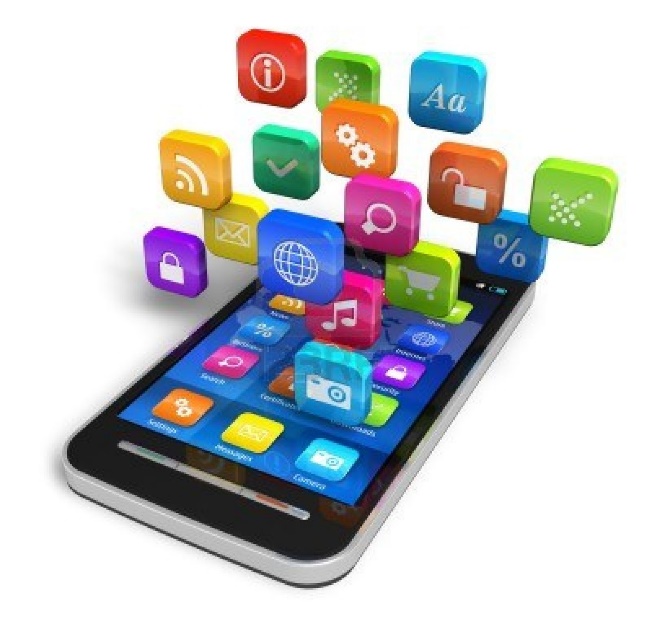 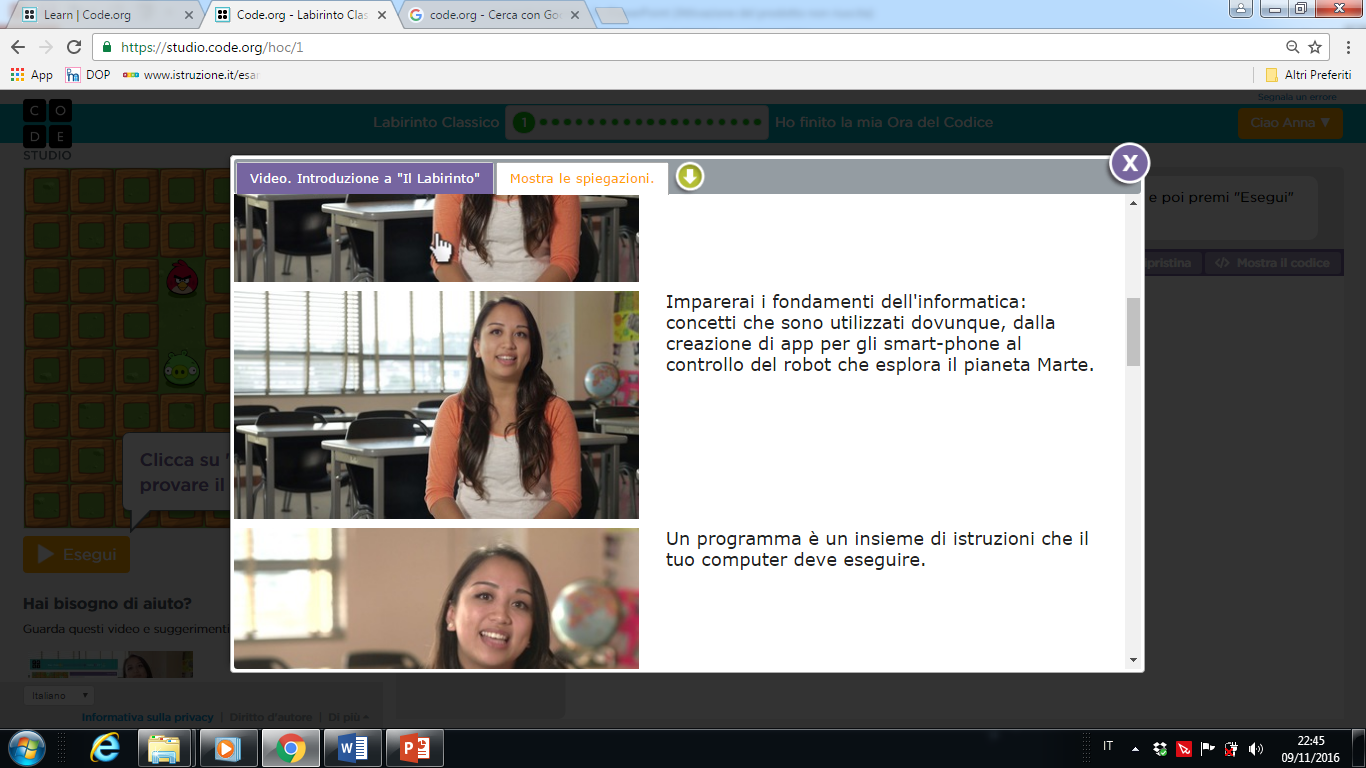 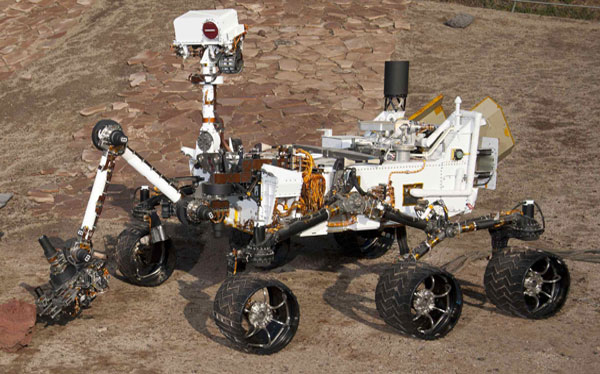 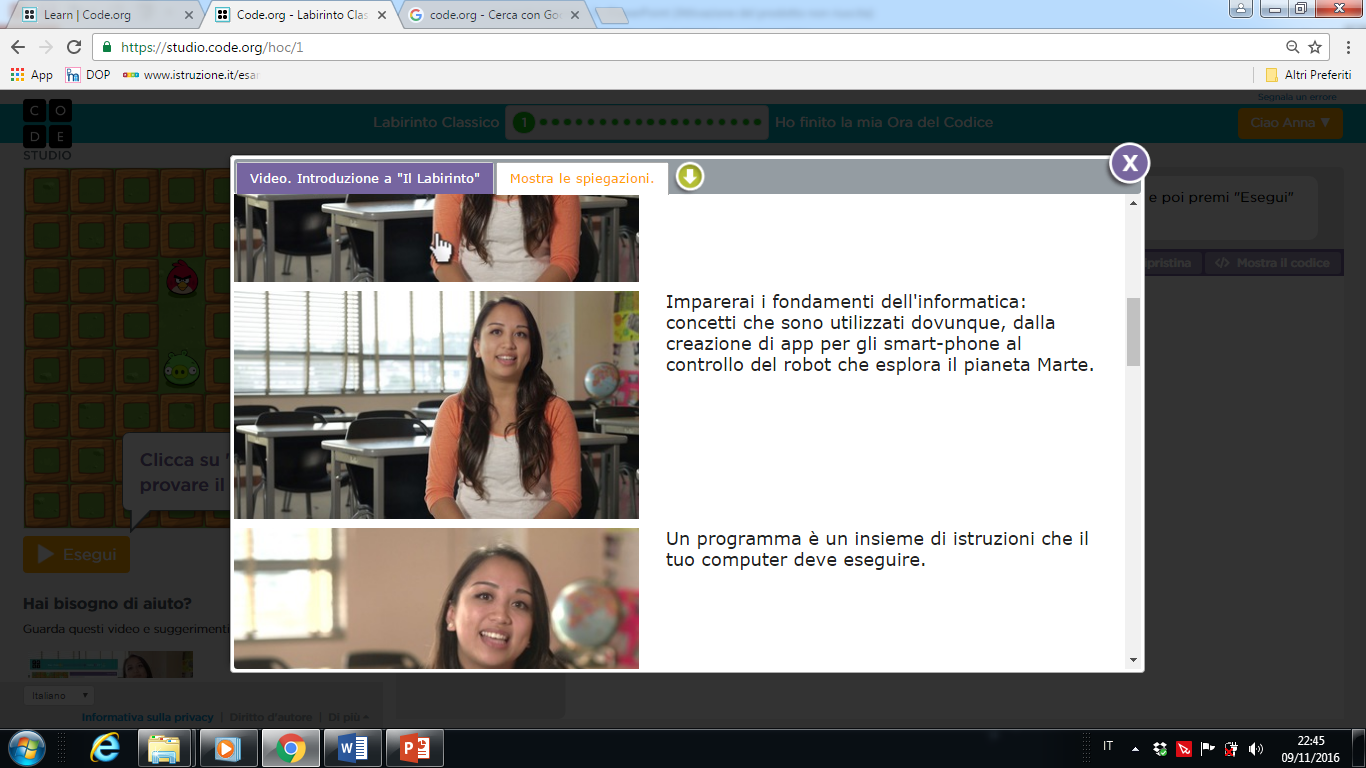 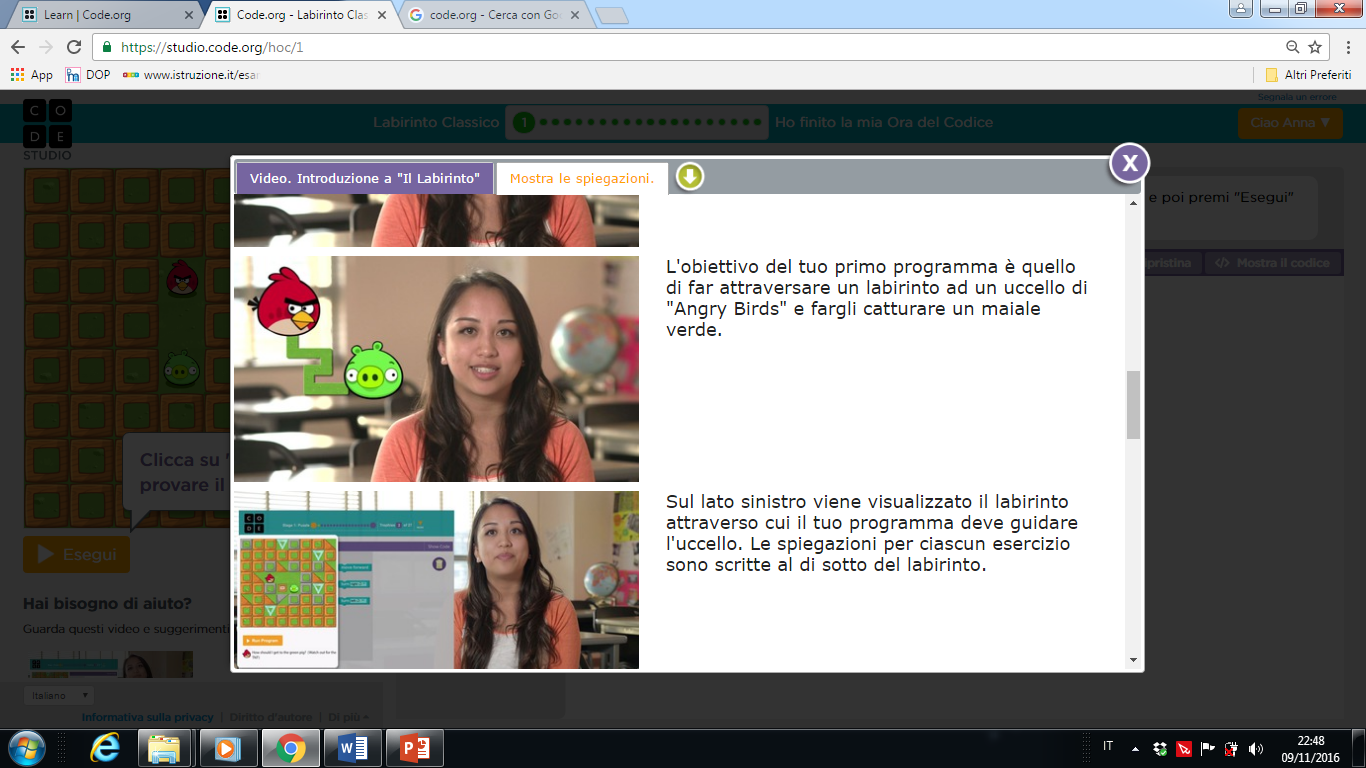 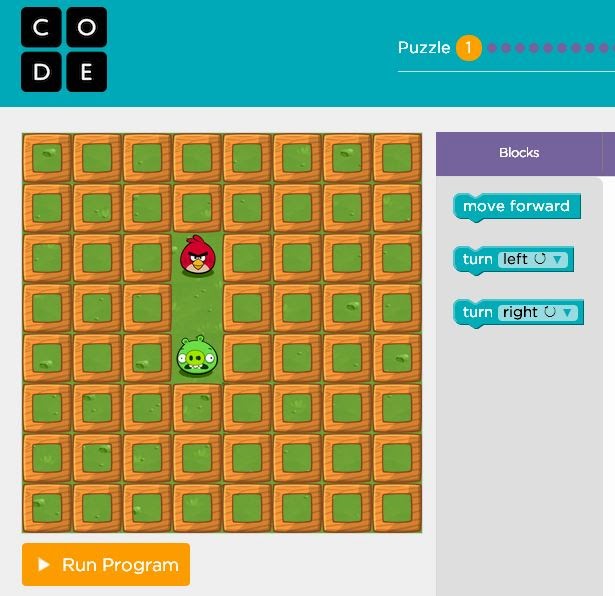 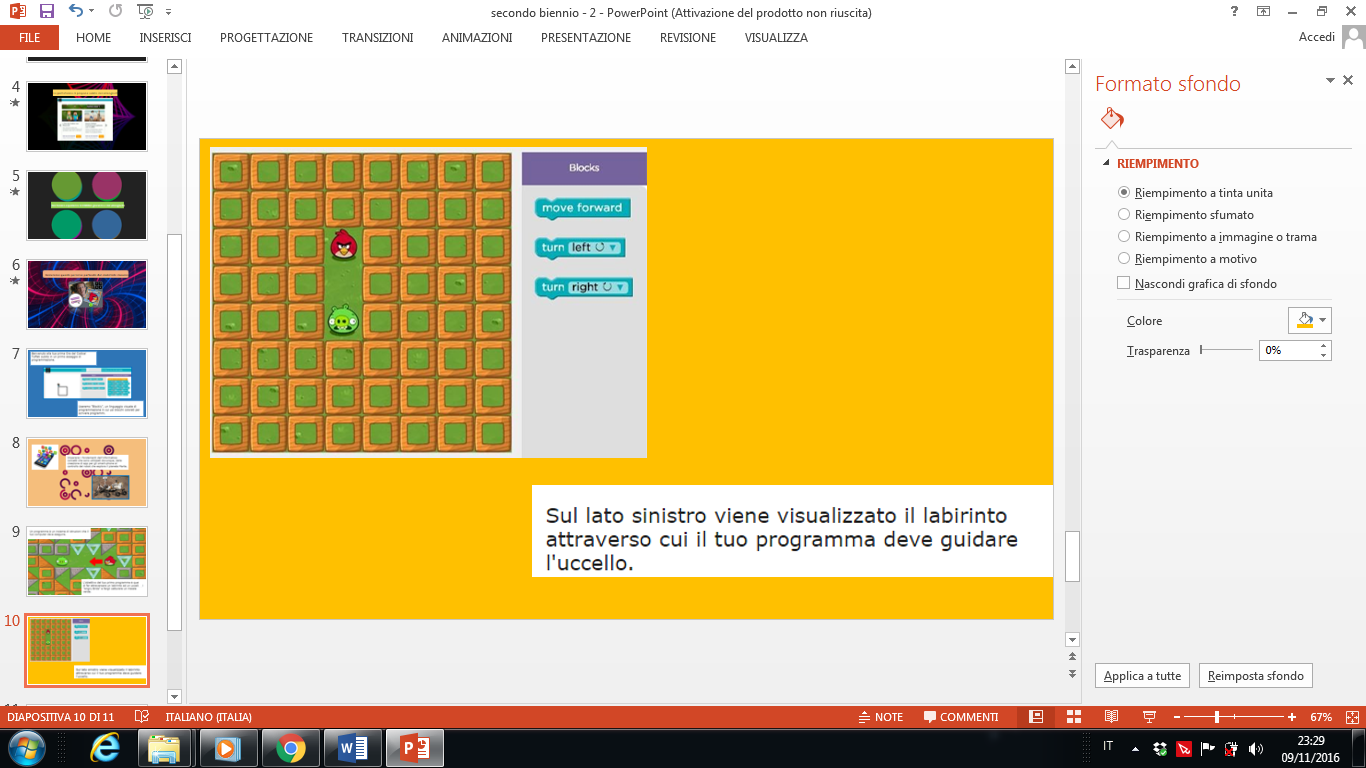 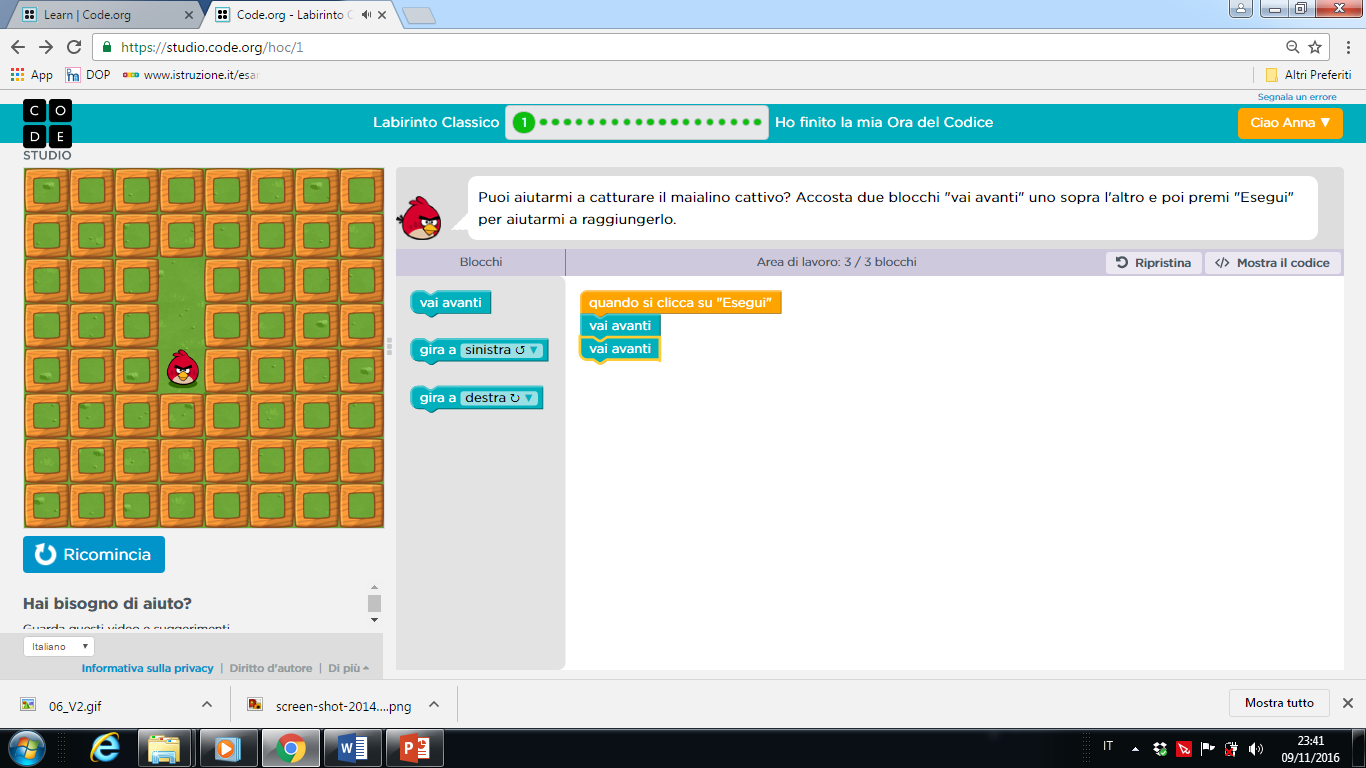 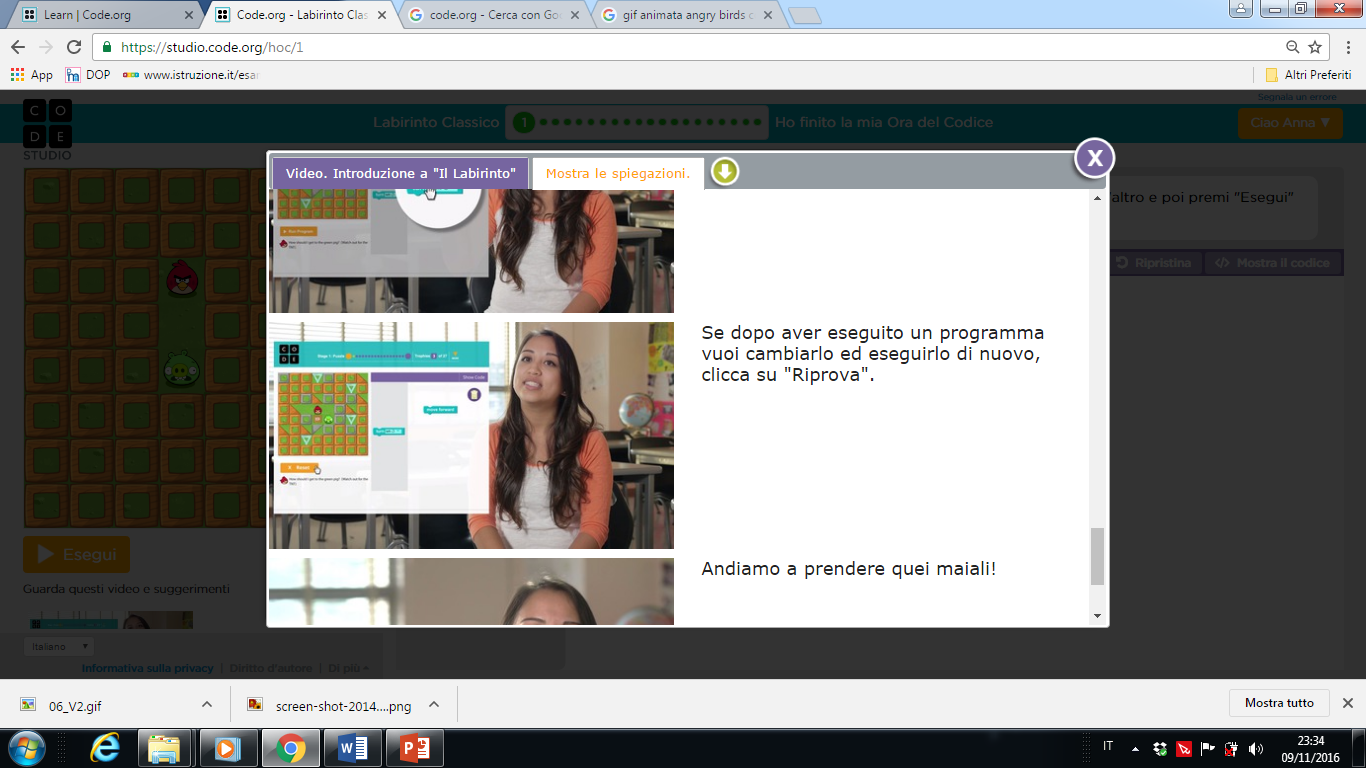 CIAO!